Специальное предложение для студентов                   < МГПУ  им. И.П.Шамякина>
МИНСК  2014
Содержание презентации
Типы выпускаемых карточек для студентов.

 Как пополнить и использовать свою карточку.                    Полезные советы на каждый день.  

 Рекламная акция “За покупку – зачет !”

  Пакеты услуг для карточек. Максимум выгоды за одну цену! 

 Возможности Интернет-Банка. Максимум удобства за минимум времени.

 Электронный кошелек belqi. Платите за все что угодно 24/7 !

 Карточка Visa Electron ISIC. Как получить скидки по всему миру ?
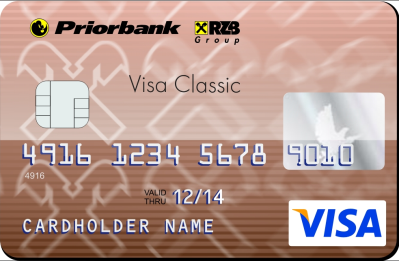 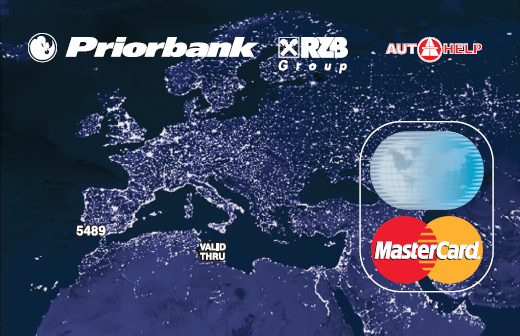 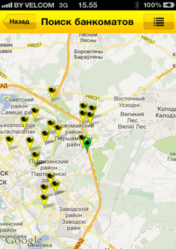 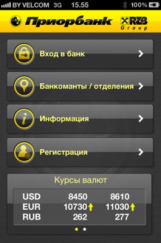 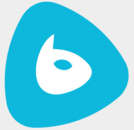 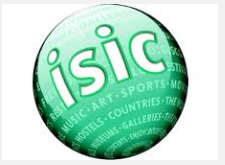 Дебетовая карточка БЕЛКАРТ
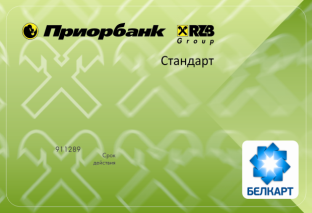 Приорбанк предлагает студентам выпустить экономичную карточку БЕЛКАРТ-СТАНДАРТ национальной платежной системы.
Преимущества национальной карточки БЕЛКАРТ
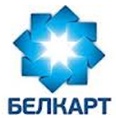 возможность оформить и получить карточку БЕЛКАРТ непосредственно в день обращения в любое отделение Приорбанка
  
  возможность совершать любые покупки в торговой сети на территории Беларуси и снимать наличные в банкоматах и кассах банка 

 дополнительная защита денег на карточке благодаря вводу ПИН-кода при совершении любых безналичных операций
Оформить карточку БЕЛКАРТ можно на сайте Приорбанка !
Современные карточки для активных студентов
Для активных студентов Приорбанк предлагает выпустить международные карточки более высокого статуса:   
                                                                                                                                          Visa Electron, Visa Classic и MasterCard Standard Autohelp.
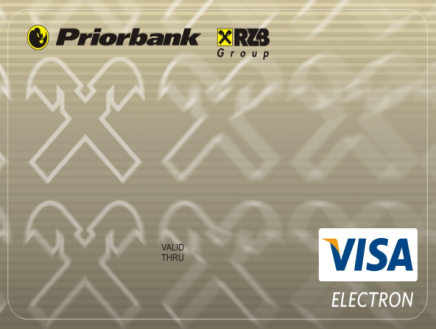 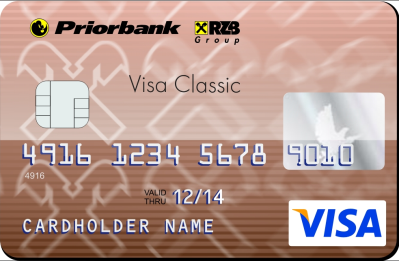 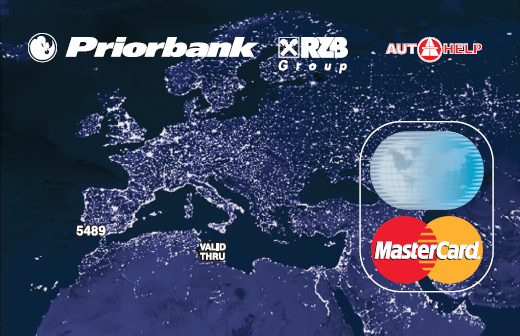 С помощью этих международных карточек Вы сможете:

 оплачивать товары и услуги в Беларуси и за рубежом 

 совершать покупки на популярных зарубежных интернет-магазинах,  в том числе покупать приложения в Google play и App Store  

 бронировать гостиницы, приобретать авиабилеты и многое другое.
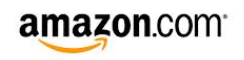 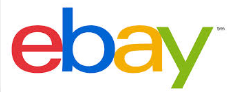 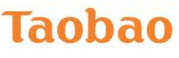 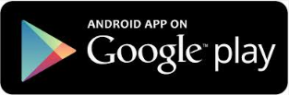 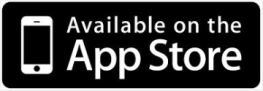 Где использовать карточку ?
С помощью карточки Вы можете совершать любые платежи в торговой сети, в том числе:

  совершать покупки в супермаркетах и магазинах 
  платить в кафе, ресторанах и пиццериях
  приобретать топливо на АЗС
  оплачивать покупки и услуги на других предприятиях торговли и сервиса.
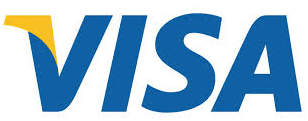 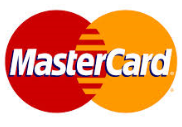 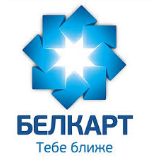 По карточке Вы можете снимать деньги без комиссий 



Снять деньги без комиссий можно в банкоматах банков-партнеров:
- в сети банкоматов Приорбанка                                                                                            - в кассах банка                                                                                                                                - в отделениях Белпочты
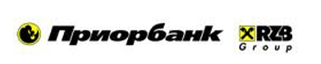 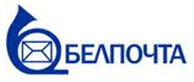 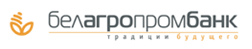 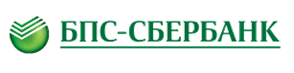 Как пополнить карточку ?
Пополнить карточку Вы можете следующими способами:

 путем внесения наличных денег на карточку через платежно-справочный терминал (ПСТ) или кассу Приорбанка   
      
 Вашу карточку смогут также полнить родители, обратившись в любое отделение Приорбанка по всей Беларуси. Деньги будут доступны на карточек без задержек.

 путем безналичного перевода с другой карточки Приорбанка через ПСТ или Интернет-Банк
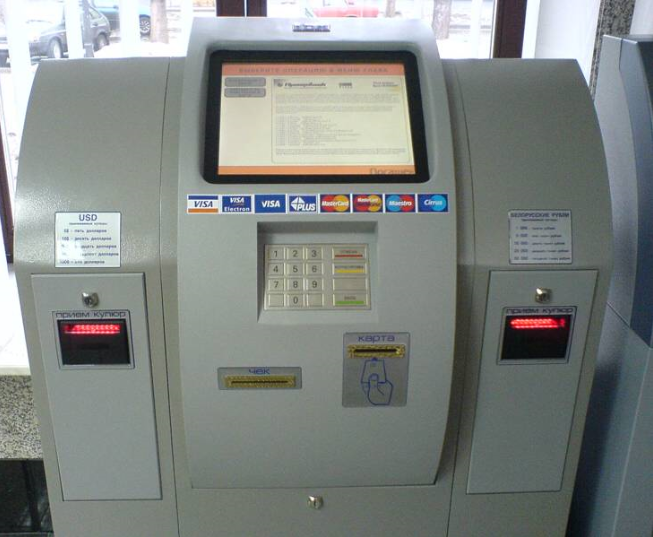 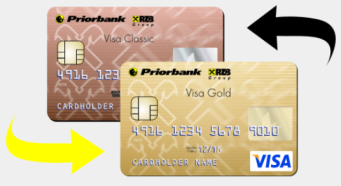 Для безналичного перевода с карточки на карточку через ПСТ Вам достаточно знать 16-значный номер карточки получателя денег.
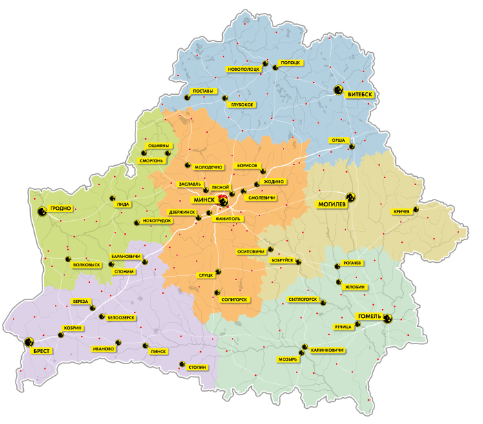 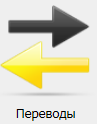 Для безналичного перевода денег на карточку другого человека через Интернет-Банк необходимо обратиться в отделение банка для оформления указанной услуги.
Рекламная акция “За покупку – зачет !”
Для активных студентов Приорбанк проводит специальную рекламную акцию: “За покупку – зачет !”
Чтобы получить гарантированный приз, предоплаченную карточку Maestro номиналом 250 000 рублей, Вам необходимо выполнить следующие условия:
оформить в Приорбанке любую дебетовую карточку

 зарегистрироваться на сайте Приорбанка в период акции

 совершить не менее 25-ти безналичных операций на общую сумму не менее 1 500 000 рублей.                                                            

(включаются операции по оплате товаров (услуг) в торговой сети и в сети Интернет).
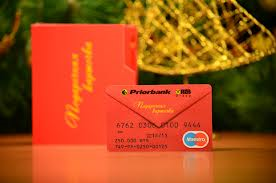 Подробная информация об условиях рекламной акции размещена на сайте Приорбанка.
Пакеты услуг для карточек
Держателям дебетовых карточек Приорбанк предлагает широкий выбор              Пакетов услуг – набор банковских услуг по единой цене.
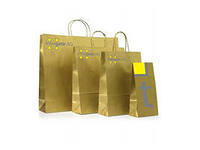 Преимущества выбора Пакета услуг:
отсутствие платы за выпуск и перевыпуск дебетовой карточки
 бесплатные или со скидками дополнительные сервисы
 фиксированная ежемесячная плата
Пакет услуг «Экономный» с карточкой БЕЛКАРТ включает необходимый                         набор услуг по минимальной цене:
бесплатный выпуск и перевыпуск карточки на новый срок      
 бесплатное подключение и обслуживание Интернет-Банка,                               USSD-банка, SMS-Банка
Размер ежемесячной платы – 3 000 рублей
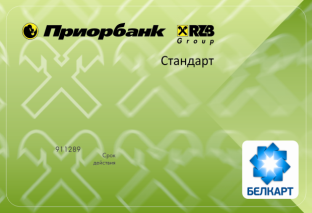 Пакет услуг «Стандартный»
Пакет услуг «Стандартный» с международной карточкой Visa Electron включает оптимальный набор услуг для повседневной жизни, в том числе:
бесплатный выпуск и перевыпуск карточки на новый срок      
 бесплатное подключение и обслуживание Интернет-Банка, USSD-банка, SMS-Банка
 бесплатное снятие иностранной валюты в банкоматах и кассах банка  
 бесплатный выпуск дополнительной карточки и другие услуги.

Размер ежемесячной платы – 6 500 рублей
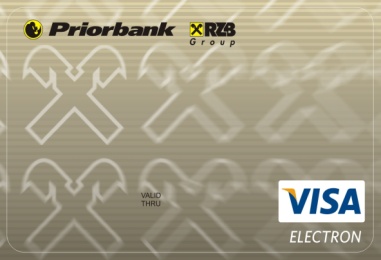 Оформить карточку Visa Electron можно в любом отделении Приорбанка или на сайте банка. Для этого необходимо зайти на www.priorbank.by  (раздел - Частному клиенту) и выбрать Заявку на банковскую карточку.
Получить карточку можно будет в любом удобном для Вас отделении банка.
Пакет услуг «Классический»
Пакет услуг «Классический» с чиповой карточкой Visa Classic или                                  MasterCard Standard Autohelp предоставляет расширенное банковское обслуживание со следующими сервисами:
бесплатный выпуск и перевыпуск карточки на новый срок      
 бесплатное подключение и обслуживание Интернет-Банка, USSD-банка, SMS-Банка
 бесплатное снятие белорусских рублей в банкоматах любых банков 
 бесплатное снятие иностранной валюты в банкоматах и кассах банка  
 бесплатный выпуск дополнительной карточки
 выпуск карточки в иностранной валюте и карточки Visa Virtuon (Internet) со скидкой 50% и другие услуги

Размер ежемесячной платы для карточек Visa Classic– 20 000 рублей; для карточек Mastercard Standard Autohelp – 13 500 рублей.
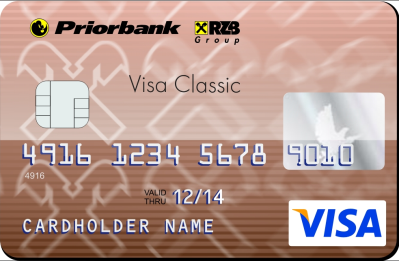 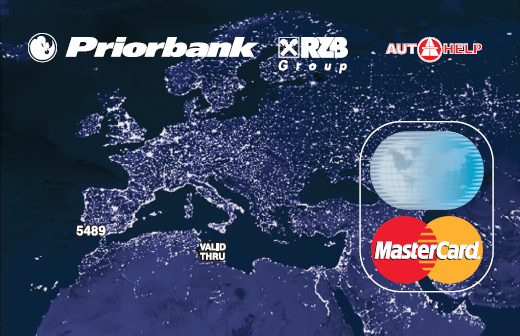 Оформить карточку MasterСard Standard Autohelp можно на сайте Приорбанка !
Возможности Интернет-Банка
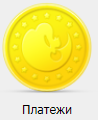 Интернет-Банк позволяет Вам оплачивать любые услуги, включенные в систему “Расчет” (ЕРИП), в том числе:
– услуги мобильных операторов и Интернет-провайдеров
– билеты на поезда и автобусы
– билеты в кино, на концерты и спортивные мероприятия                – Космос ТВ и коммунальные услуги
– покупки в популярных Интернет - магазинах 
– оплачивать ещё более 50 000 разных услуг.
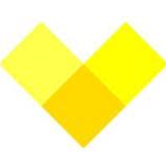 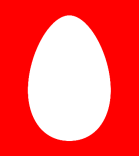 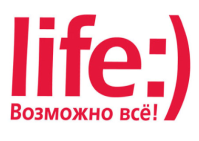 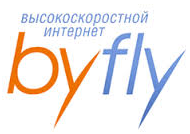 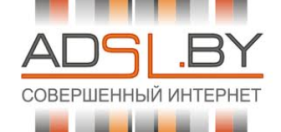 rw.by
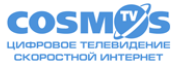 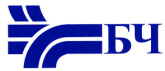 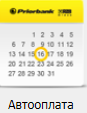 Для автоматической оплаты регулярных платежей в Интернет-Банке можно настроить услугу “Автооплата”.
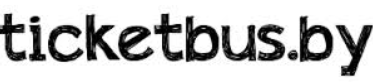 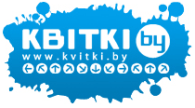 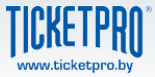 Интернет-Банк позволяет также использовать услугу “Произвольный платеж” для оплаты товаров и услуг на расчетный счет в любом банке.
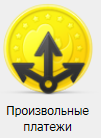 Оплата обучения через Интернет-Банк
С помощью Интернет-Банка можно оплатить обучение, перевод, восстановление и другие услуги.
Например, для оплаты обучения необходимо зайти в меню “Платежи”.  Из списка доступных платежей необходимо выбрать:
 Система “Расчет” (ЕРИП), затем → Ваш город / регион → Образование и развитие → ВУЗы → Ваш ВУЗ и затем выбрать Обучение.
 
Далее для оплаты Вам необходимо будет ввести № договора.
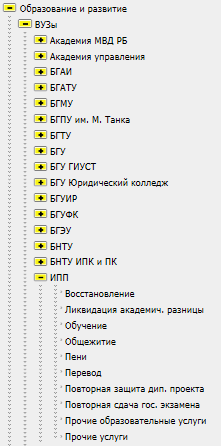 Оплата обучения через Интернет-банк у Вас займет не больше минуты, в том время как посещение и оплата обучения в ближайшем отделении банка займет не менее 15 минут.
Как подключиться к Интернет-Банку ?
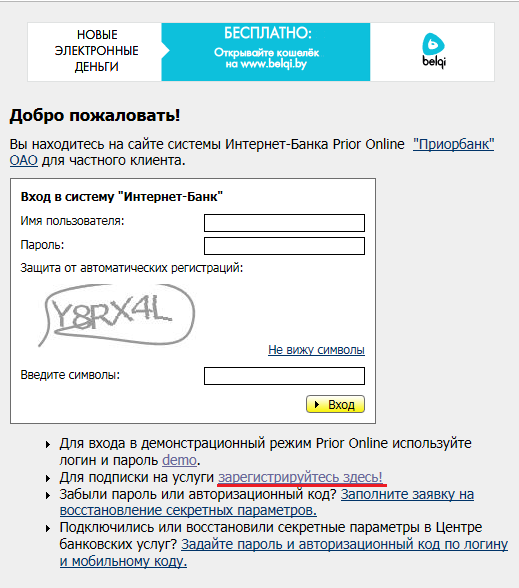 Для подключения к Интернет-Банку Вам необходимо зайти на страницу www.prior.by и зарегистрироваться на сайте.
После регистрации на сайте Вам необходимо обратиться в отделение банка для регистрации заявления. 


 Для просмотра возможностей Интернет-Банка Вы можете воспользоваться демо версией на сайте банка.
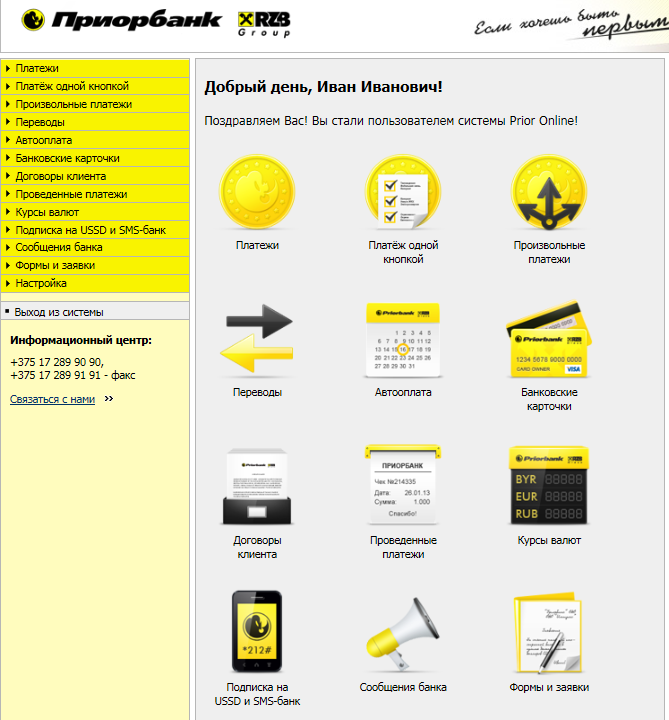 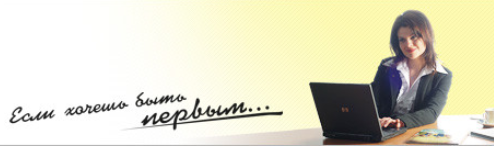 Мобильный Интернет-Банк
Приорбанк предлагает установить бесплатное приложение Prior Online для мобильных устройств на базе операционных систем Android и Apple iOS.
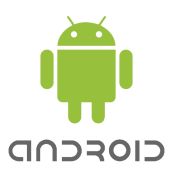 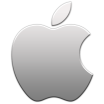 Примеры доступных функций в Prior Online
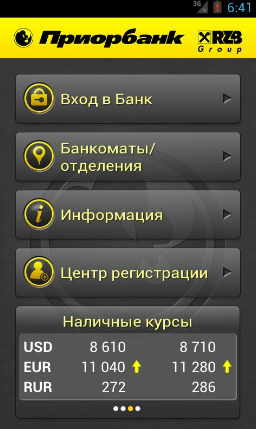 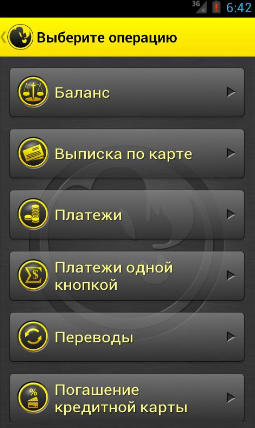 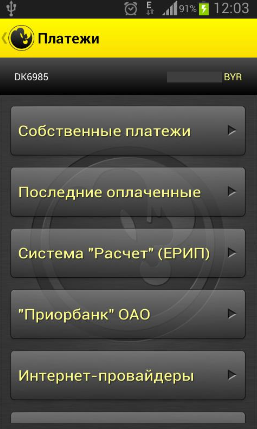 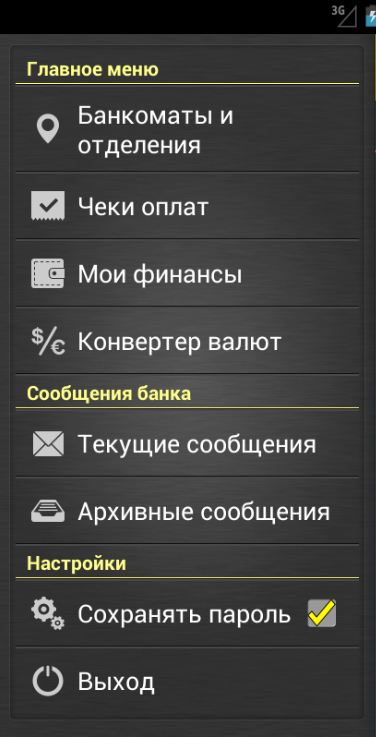 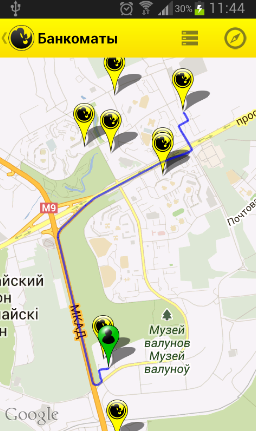 Подключение и обслуживание приложения Prior Online осуществляется бесплатно.
Электронный кошелек - belqi
Приорбанк предлагает открыть электронный кошелек - belqi
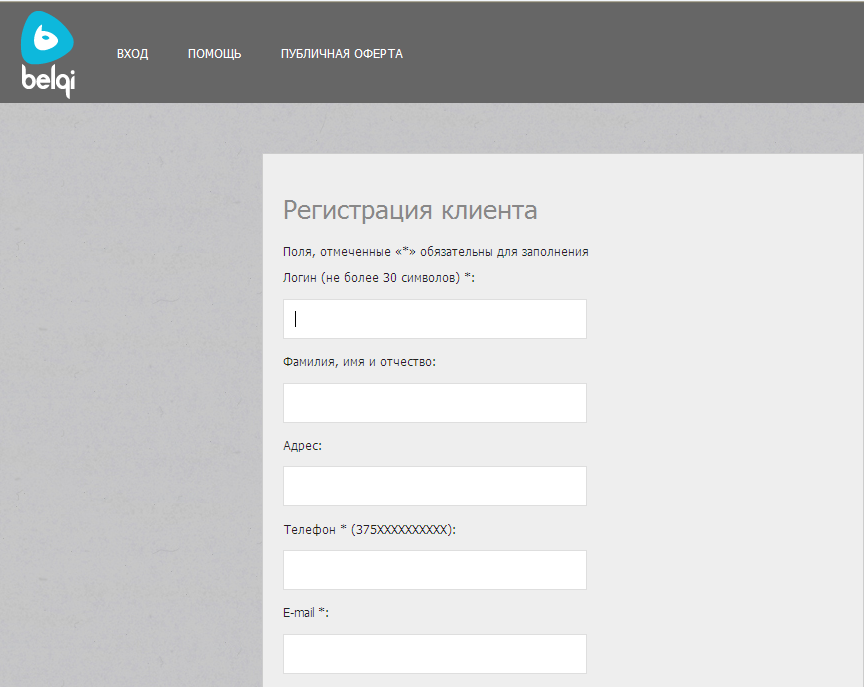 – при этом достаточно зарегистрироваться на сайте www.belqi.by
– возможность пополнения кошелька через терминалы QIWI, Интернет-Банк, в салонах связи «Связной», «На Связи» и т.д.
- возможность перевода на другой кошелек belqi без комиссий
– наличие приложения belqi Wallet  под все мобильные платформы:  Android, Apple iOS и Windows Phone.
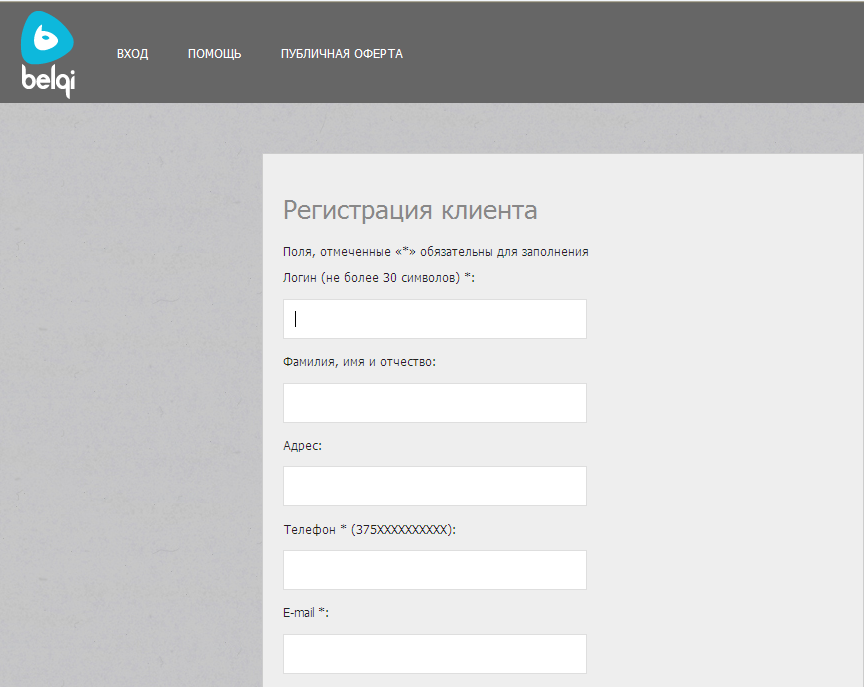 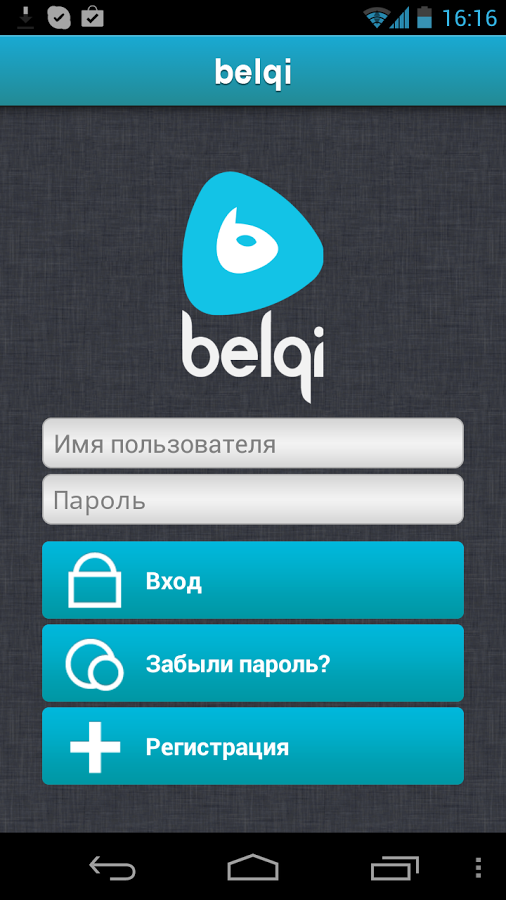 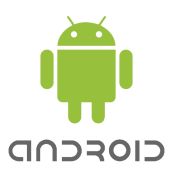 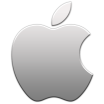 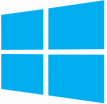 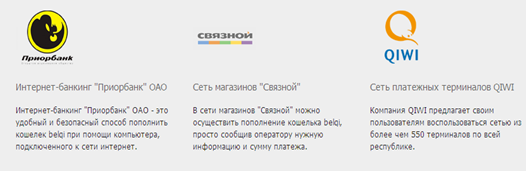 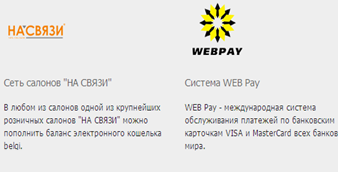 Что можно делать с помощью belqi ?
– оплачивать услуги мобильных операторов и Интернет-провайдеров
– совершать платежи в социальных сетях Вконтакте и Одноклассники
 – совершать платежи в онлайн-играх World of Tanks, AION, World of Warplanes, Linеage 2, WarFace, PointBlank и ещё многих других и приобретать игры в Steam 
–  пополнять кошелек QIWI Россия и                                         многое другое.
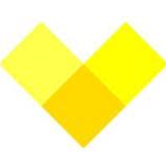 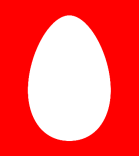 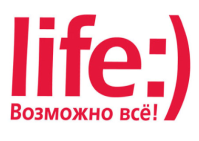 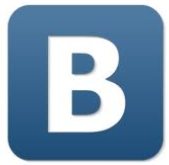 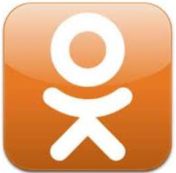 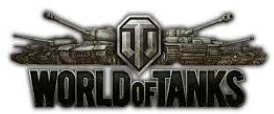 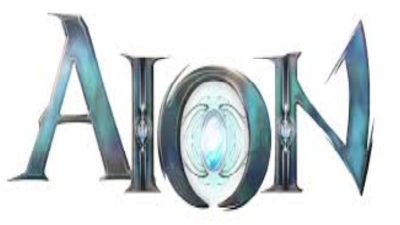 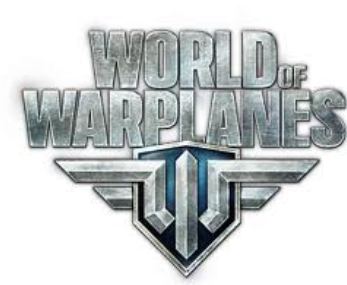 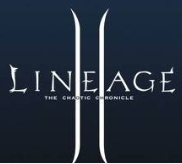 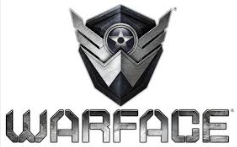 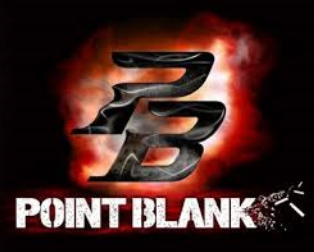 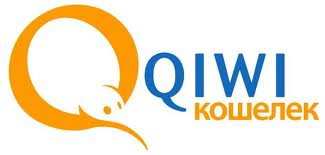 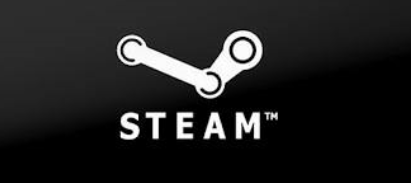 Возможности карточки                      Visa Electron ISIC
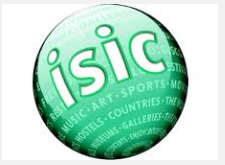 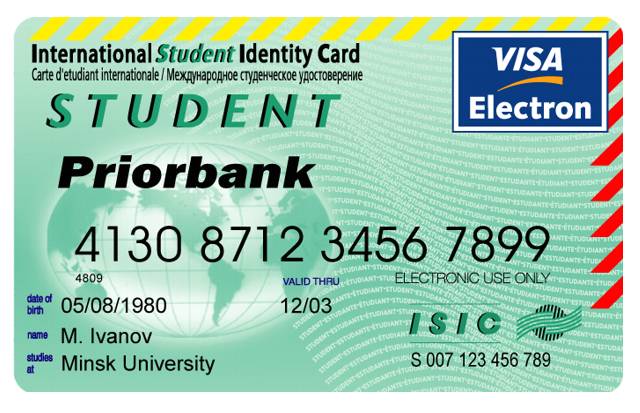 Для тех студентов, кто любит путешествовать по Европе и другим странам, Приорбанк предлагает выпустить международную карточку Visa Electron ISIC.
Карточка является международным студенческим билетом и обеспечивает все удобства и возможности обычной банковской карточки, а также получение скидок по всему миру.
С карточкой Visa Electron ISIC предоставляются скидки 10-50% на:  

– авиа- и ж/д билеты, паромные перевозки
– проезд на междугородных автобусах
– размещение в мотелях и кемпингах
– посещение ресторанов, кафе, ночных клубов, дискотек
– посещение музеев, выставок и т.д.
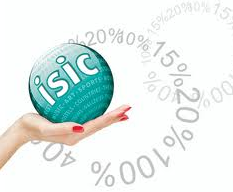 Полный перечень скидок можно найти на сайте www.isic.org
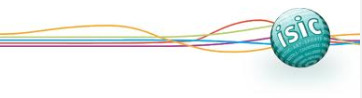 Возможности карточки                      Visa Electron ISIC
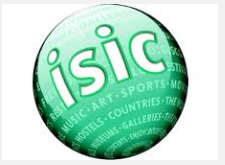 Дополнительно карточка Visa Electron ISIC дает следующие преимущества:

 круглосуточная бесплатная горячая линия Help Line – экстренная помощь во время путешествий

 ISIConnect – супернизкие тарифы на международные телефонные разговоры.
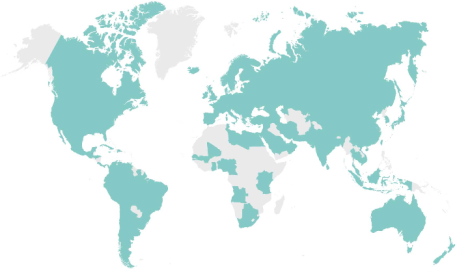 Visa Electron ISIC выпускается студентам дневной формы обучения.                                Для оформления карточки Вам потребуются: оригинал паспорта, студенческий билет и одна цветная фотография 3х4.
Visa Electron ISIC выпускается в белорусских рублях и долларах США.

Стоимость выпуска карточки – 6 долларов.
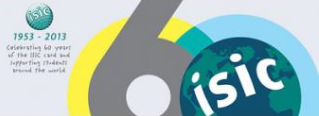